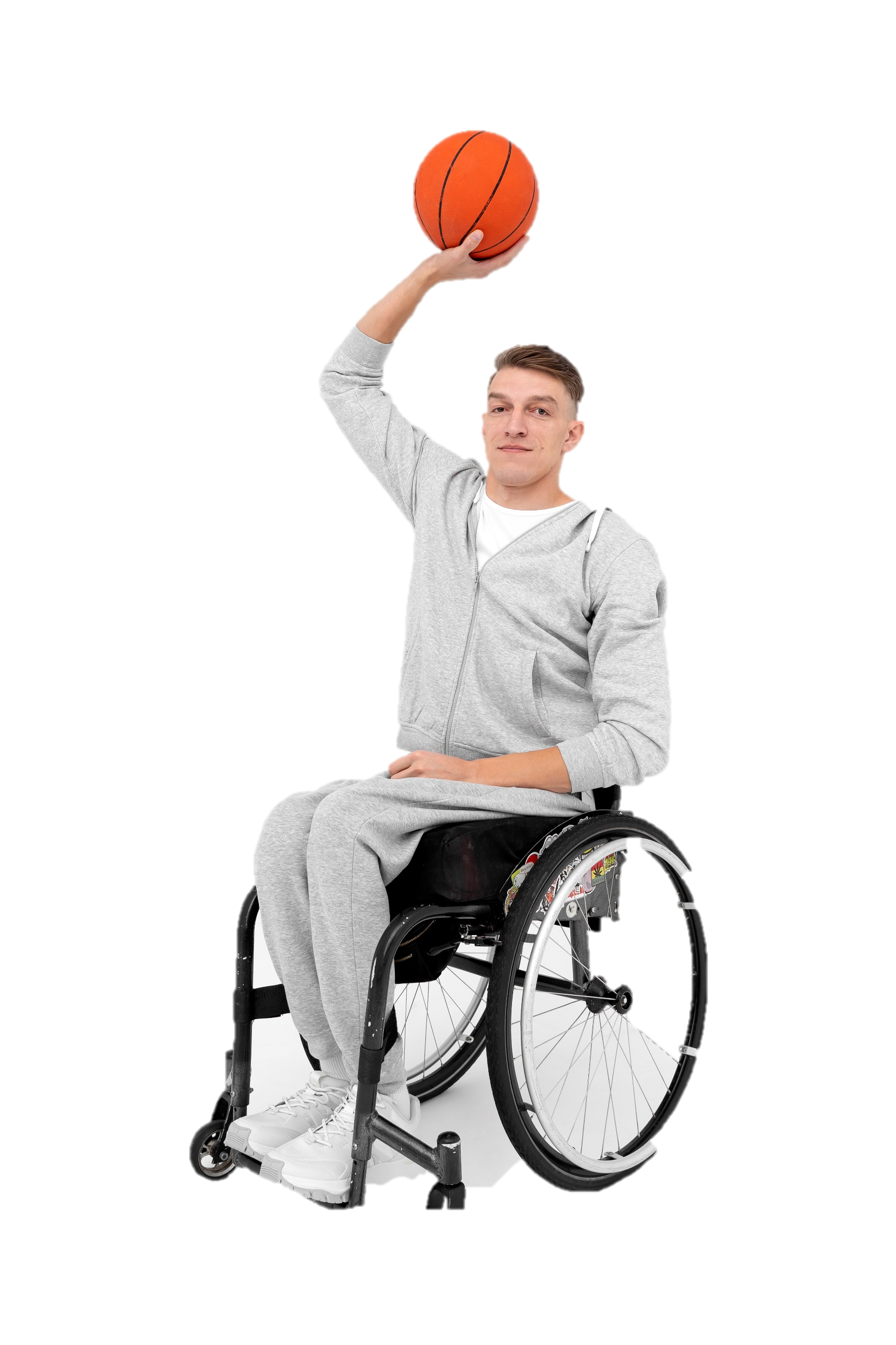 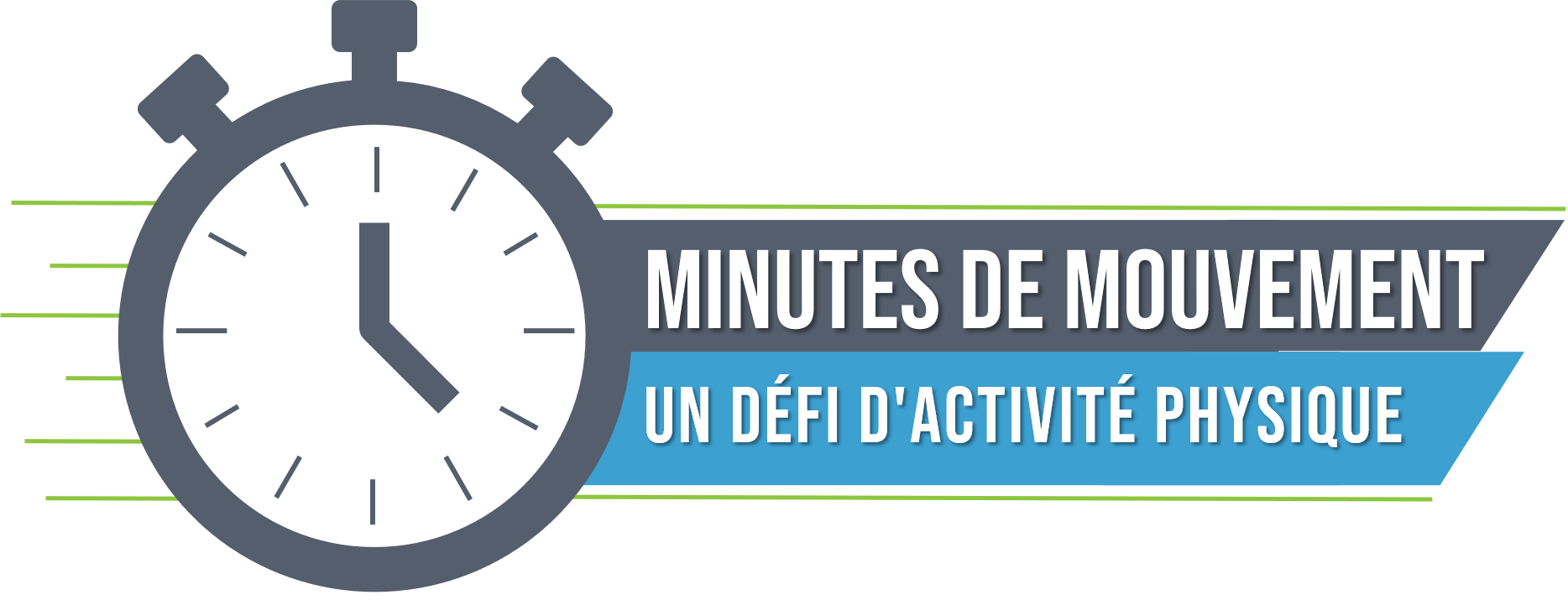 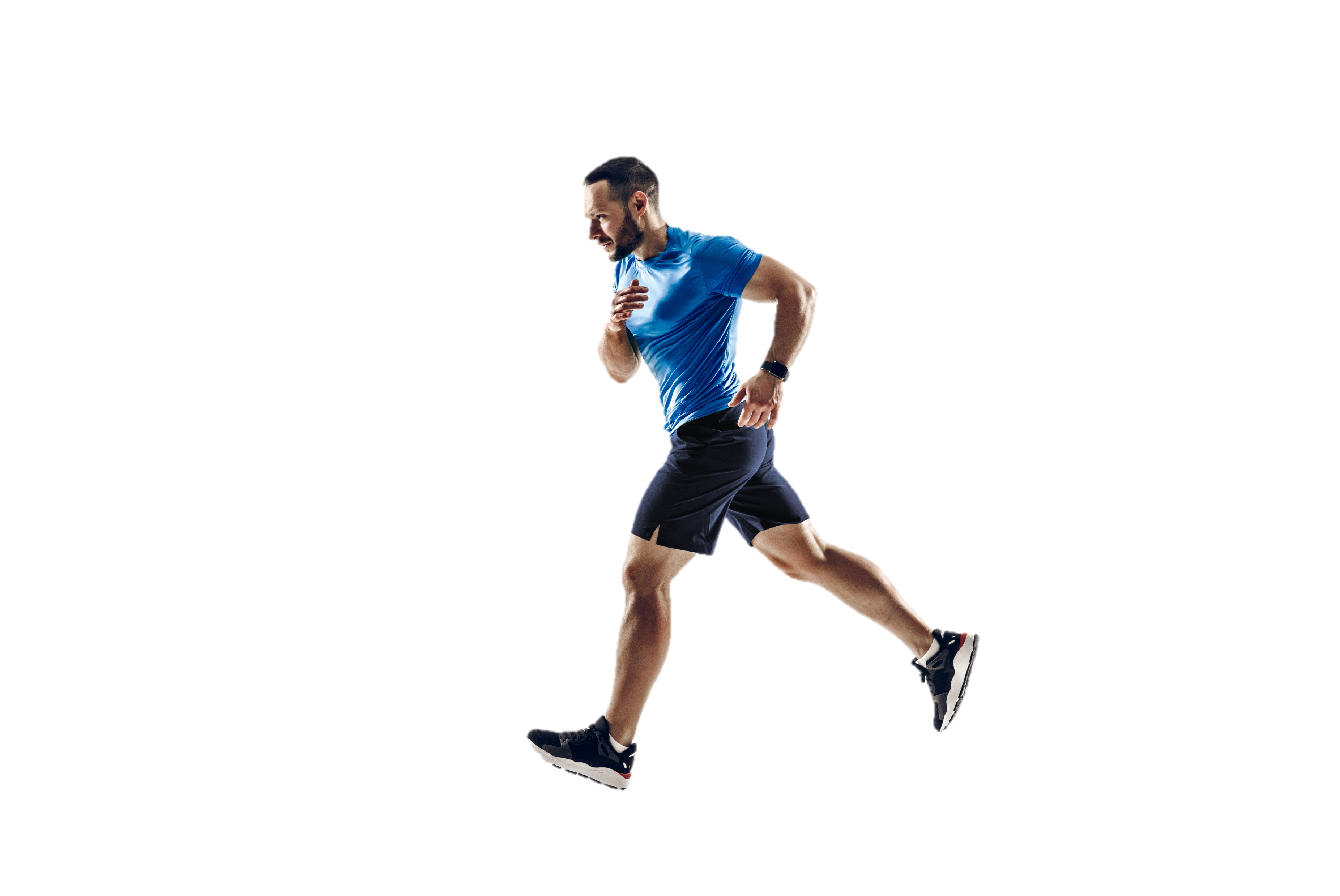 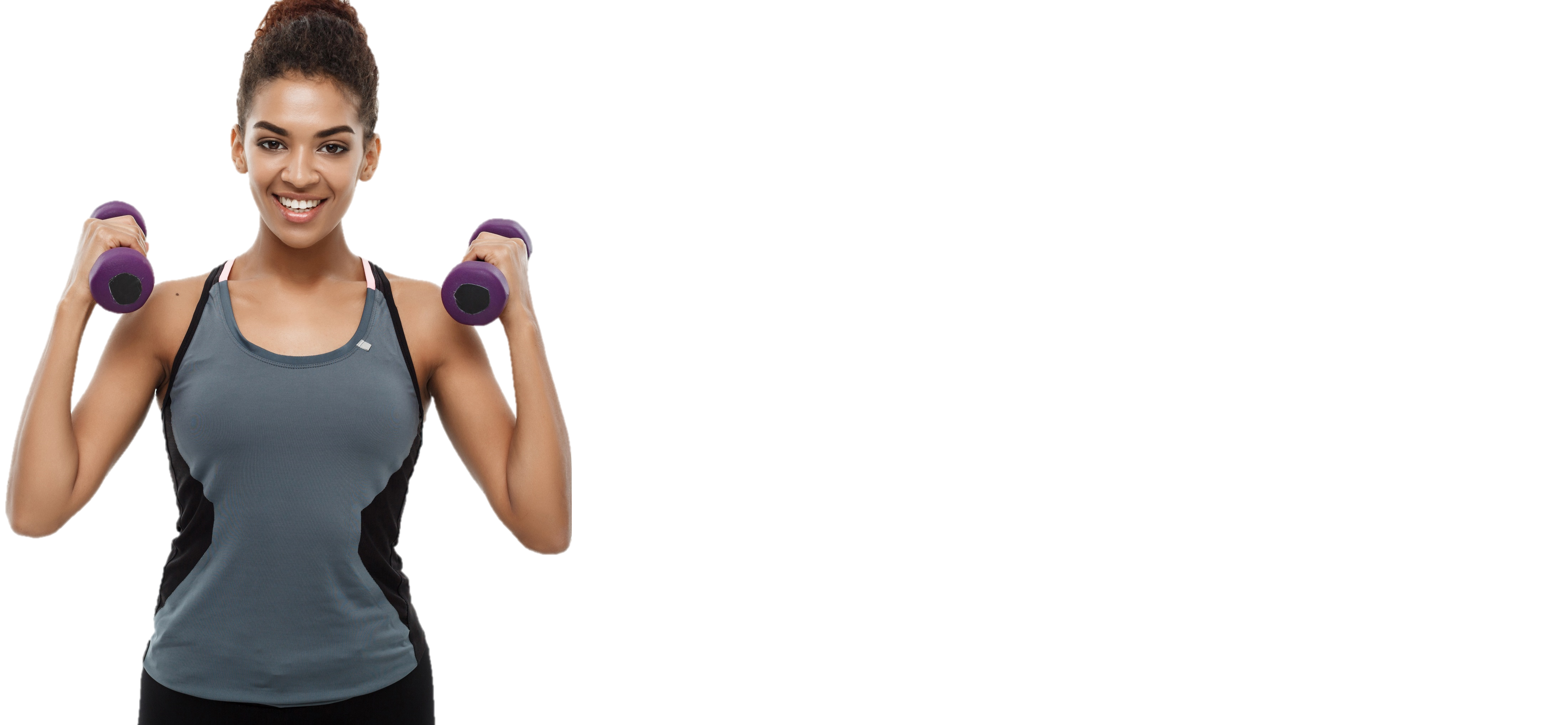 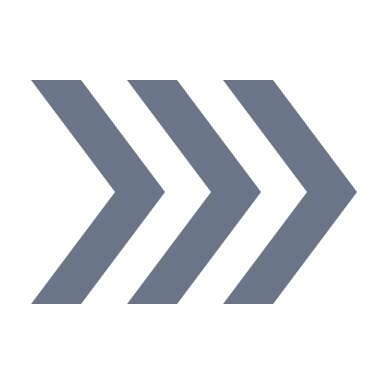 Bougez
Tous les jours
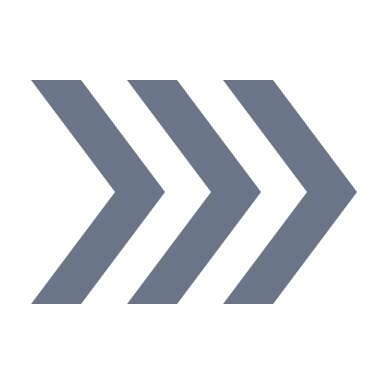 Participez à un défi de deux semaines qui vous fera bouger et faites les activités qui vous apportent joie !
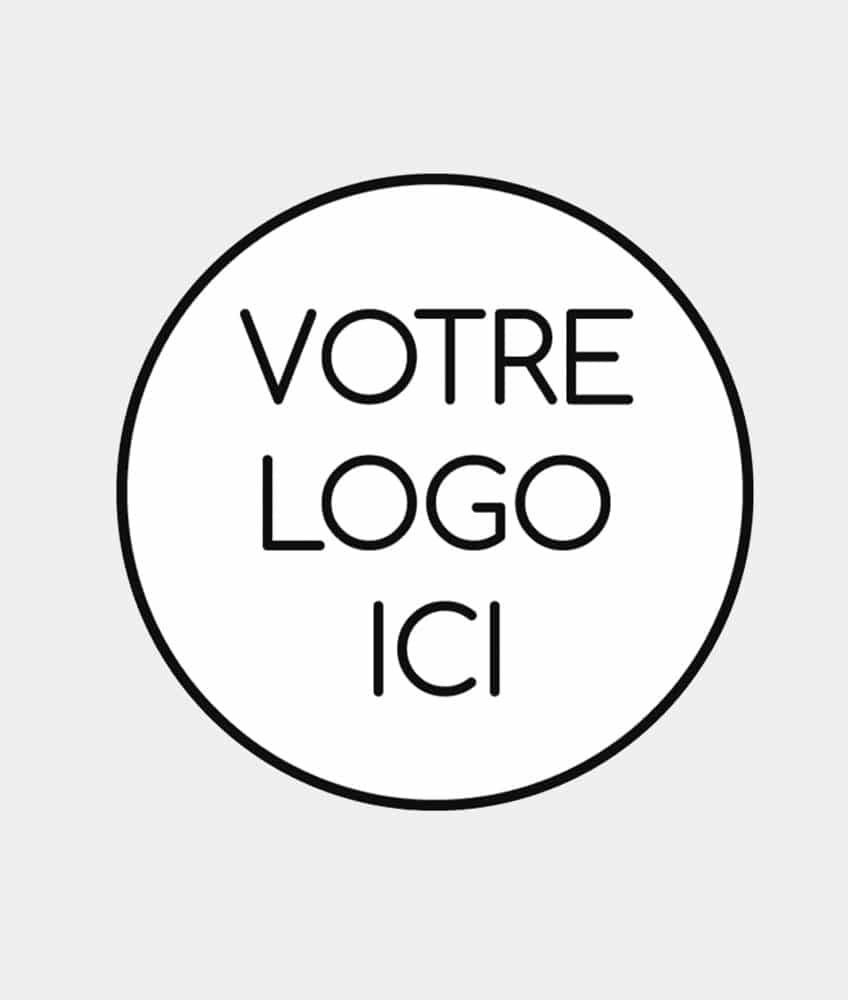 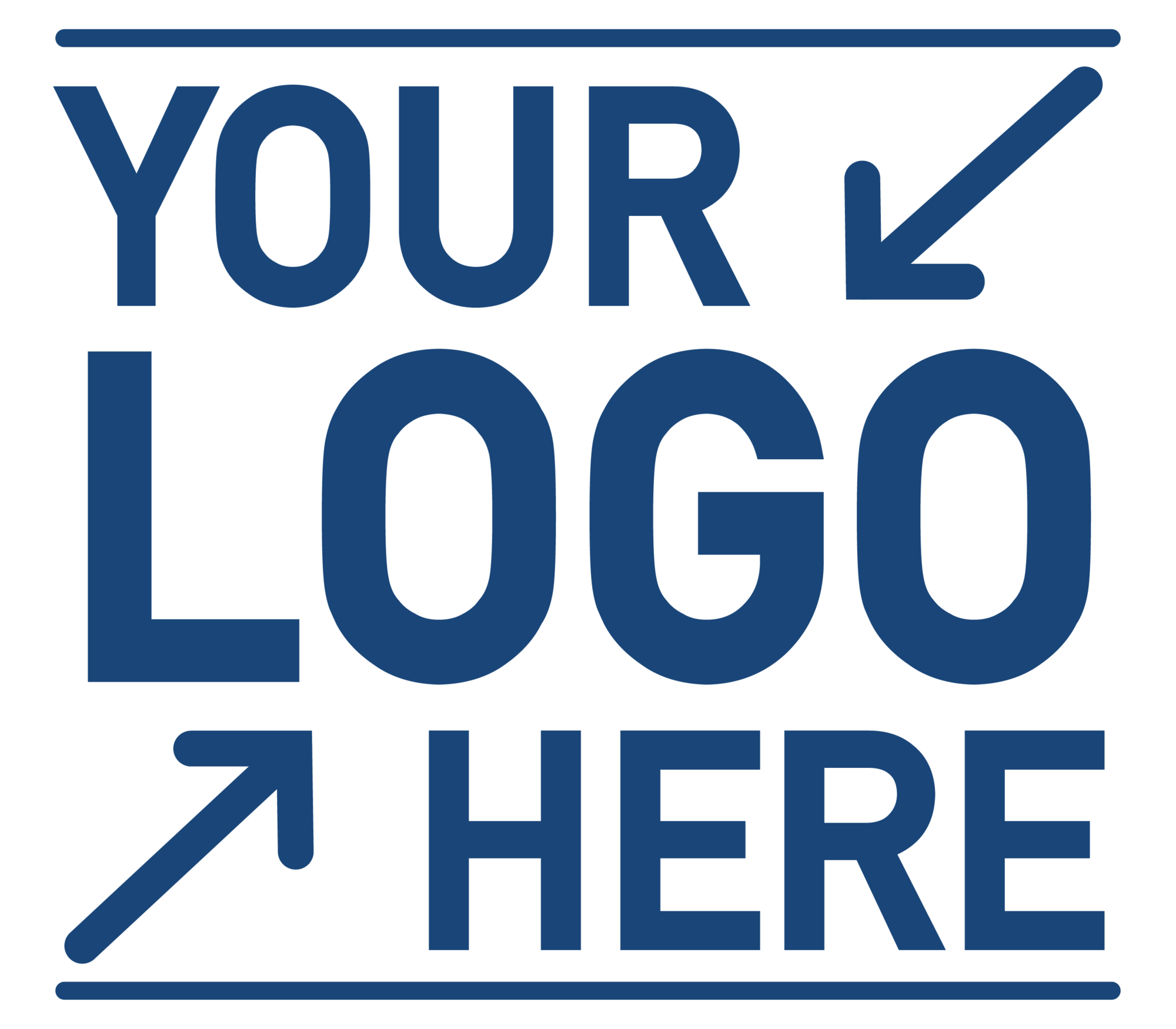 Le défi commence le :